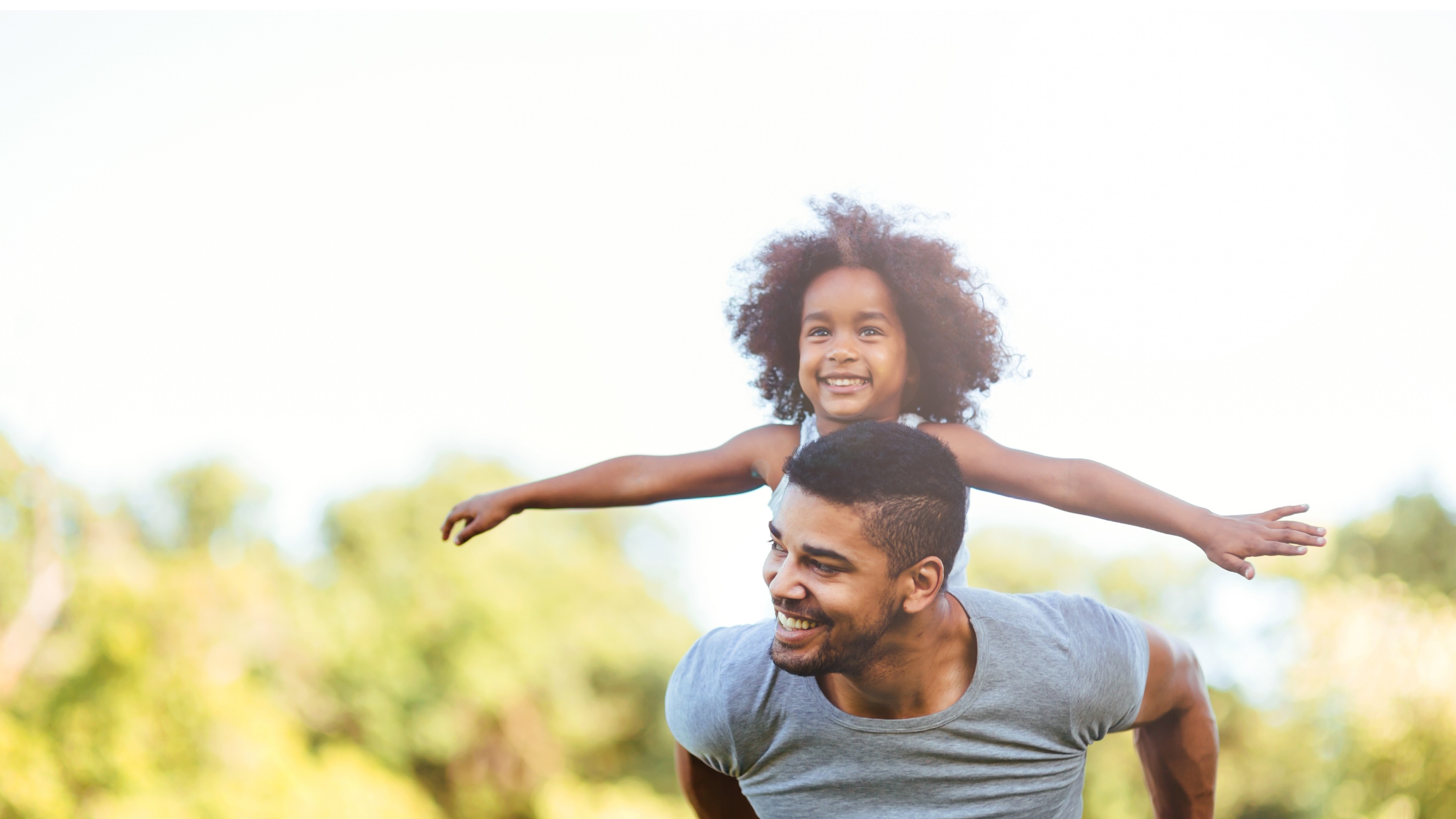 WASHINGTON STATE Working Families 
Tax Credit
About the programWhat is the credit?
A new tax credit for low-to-moderate income individuals and families enacted by EHB 1297.

Payments are based on income level and the number of qualifying children. 

Applications open on February 1, 2023.
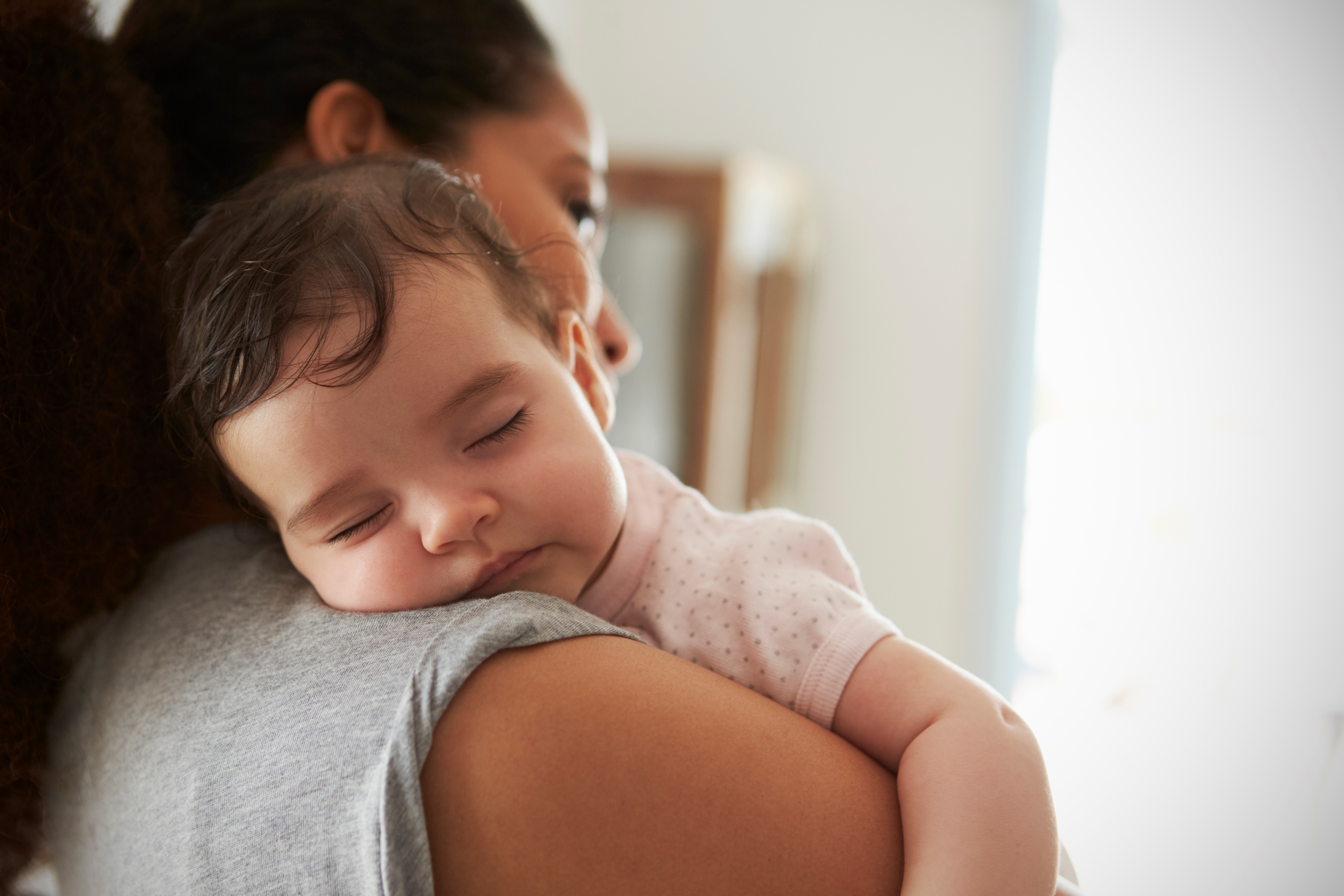 About the programWho qualifies?
Applicants must have:
Filed a federal income tax return as an individual or joint filer.
A valid Social Security Number (SSN) or Individual Taxpayer Identification Number (ITIN).
Qualified for the federal Earned Income Tax Credit.
Lived in Washington State for more than 183 days of the year.

Must be at least 25 years old and less than 65.
3
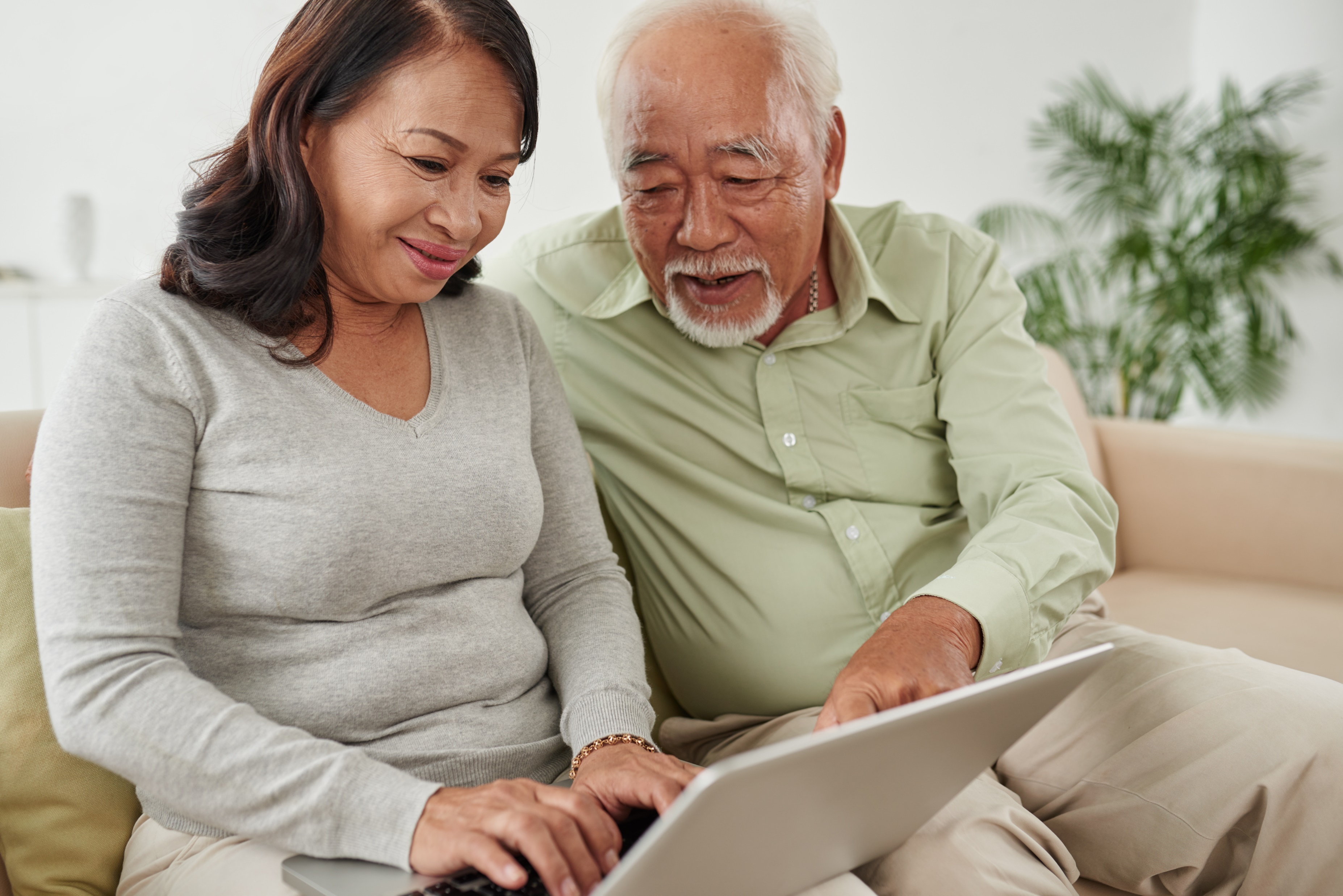 About the programWho qualifies?
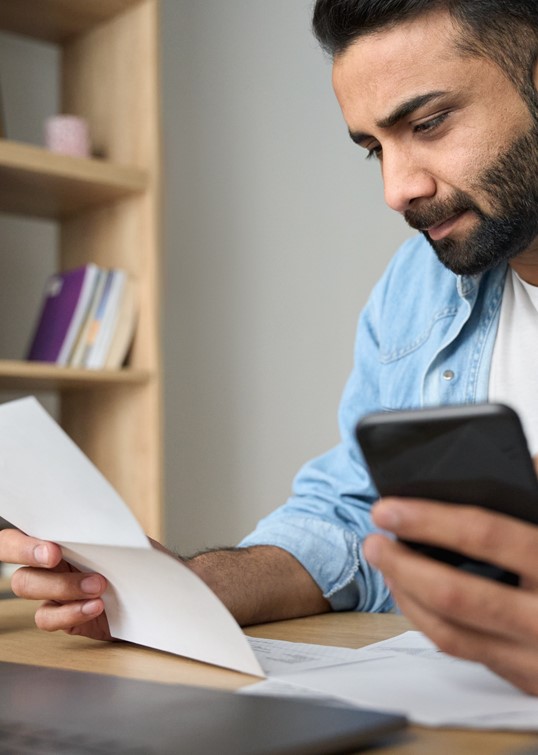 Applications open in 2023
Three options:
Online at WorkingFamilesCredit.wa.gov 
Paper Applications will be available at: 
Website: WorkingFamiliesCredit.wa.gov
Local DOR field office. 

Through external tax preparation software and providers.
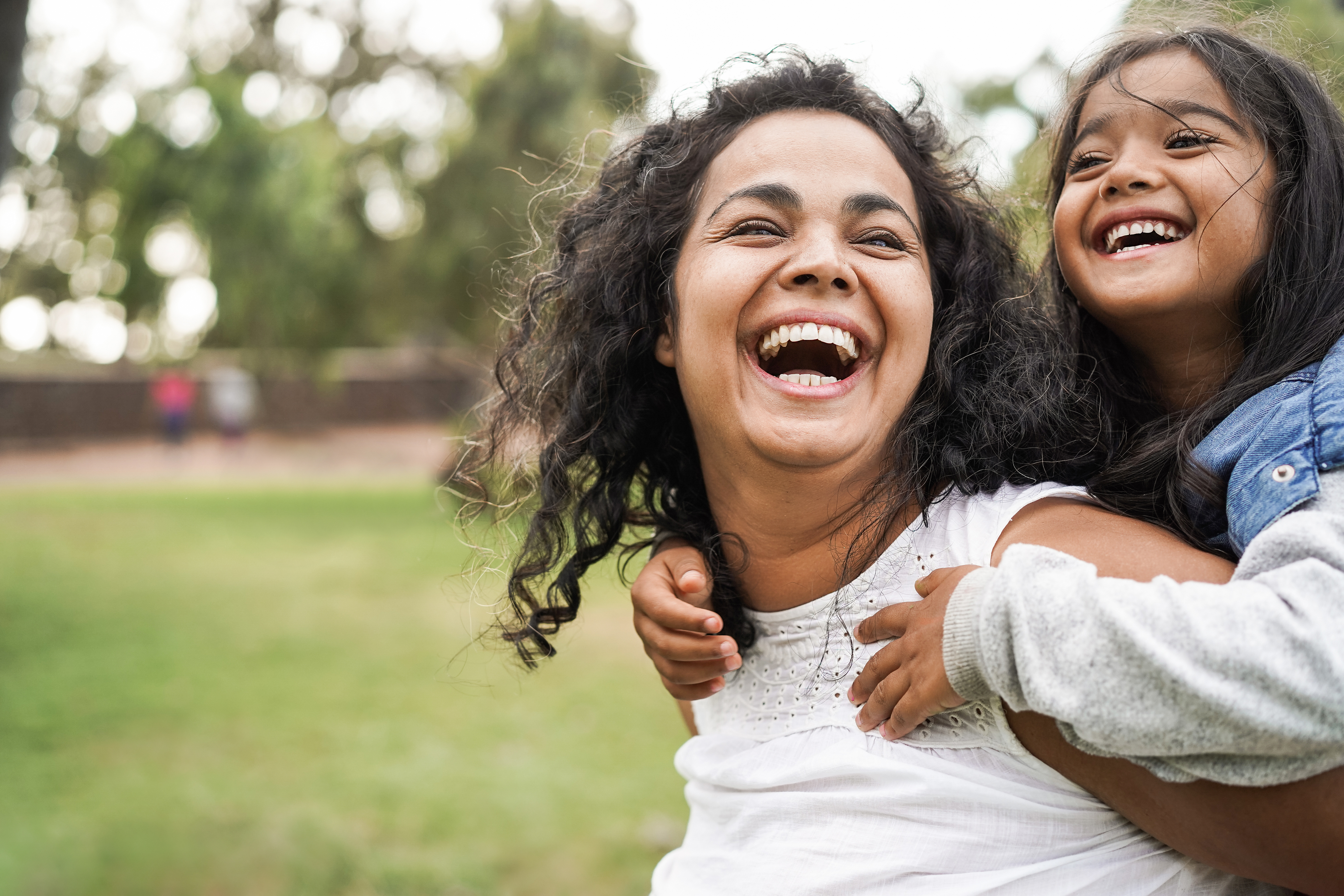 Outreach & communication
Website: WorkingFamiliesCredit.wa.gov
Eligibility checker
Partner toolkit and training materials
Sign up for updates and notifications
Request a speaker

Marketing & media campaign

Partnering with community-based organizations

Outreach Advisory Committee

Community outreach grants
Outreach Team

Perla Gamboa
Outreach & Community Partnerships Manager
PerlaG@dor.wa.gov
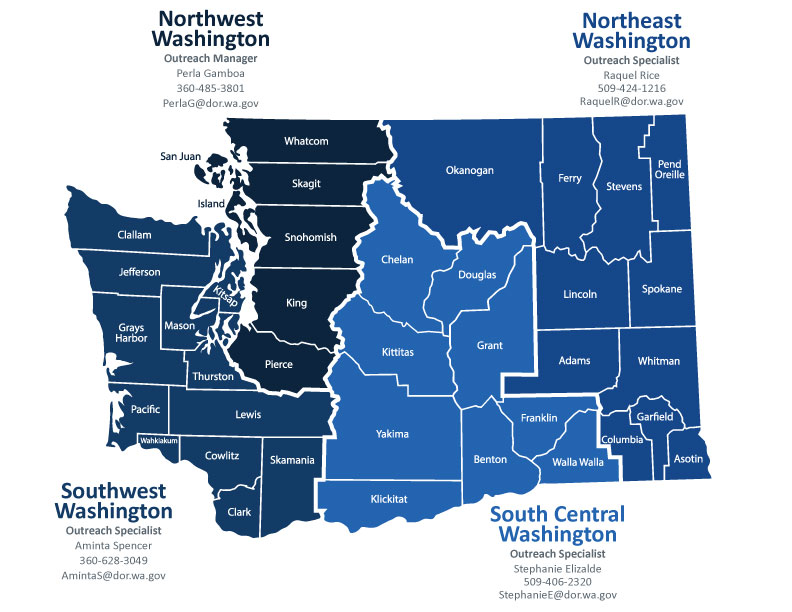 Get involved
Help promote WFTC and drive awareness
DOR would love to partner with you on WFTC outreach!
We can provide speaking engagements & attend events
Training materials and resources will be available
Questions & more information
Email any follow-up questions to DORWFTC@dor.wa.gov 

Outreach team: DORWorkingFamiliesOutreach@dor.wa.gov 

Bilingual Website: WorkingFamiliesCredit.wa.gov

Request a speaker: WorkingFamiliesCredit.wa.gov/invite-us-speak
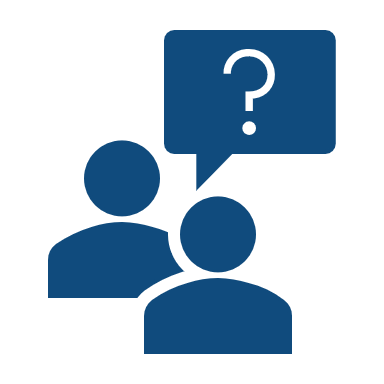 Contact information
Aminta Spencer
amintas@dor.wa.gov | 360-628-3049
Perla Gamboa
perlag@dor.wa.gov | 360-763-7130